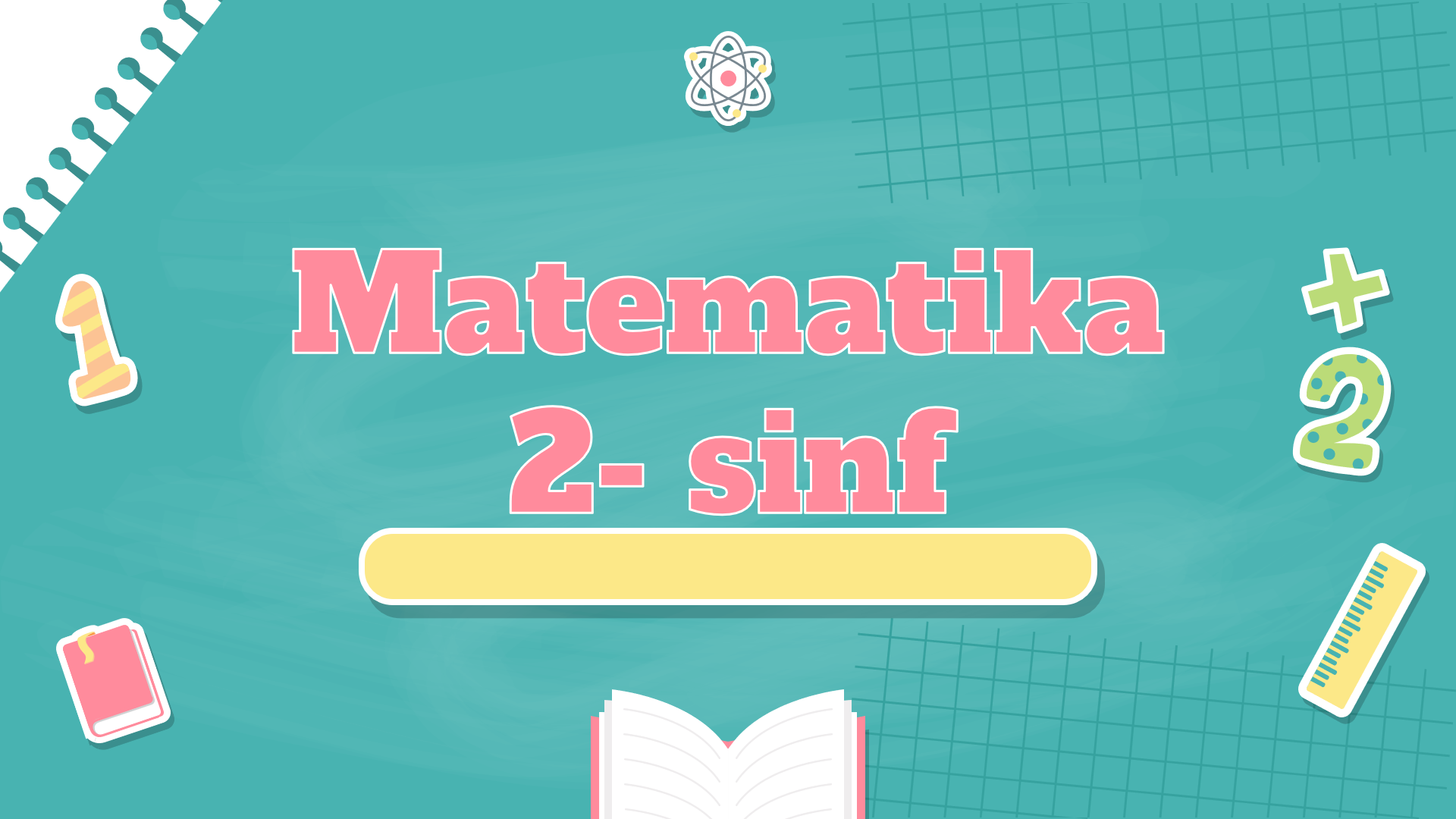 Matematika 2- sinf
Mavzu: Bir nechta teng (bir xil) qo‘shiluvchilar yig‘indisi
Mustaqil topshiriq. (70- bet)5- topshiriq. Namunadagidek ifodalar tuzamiz:
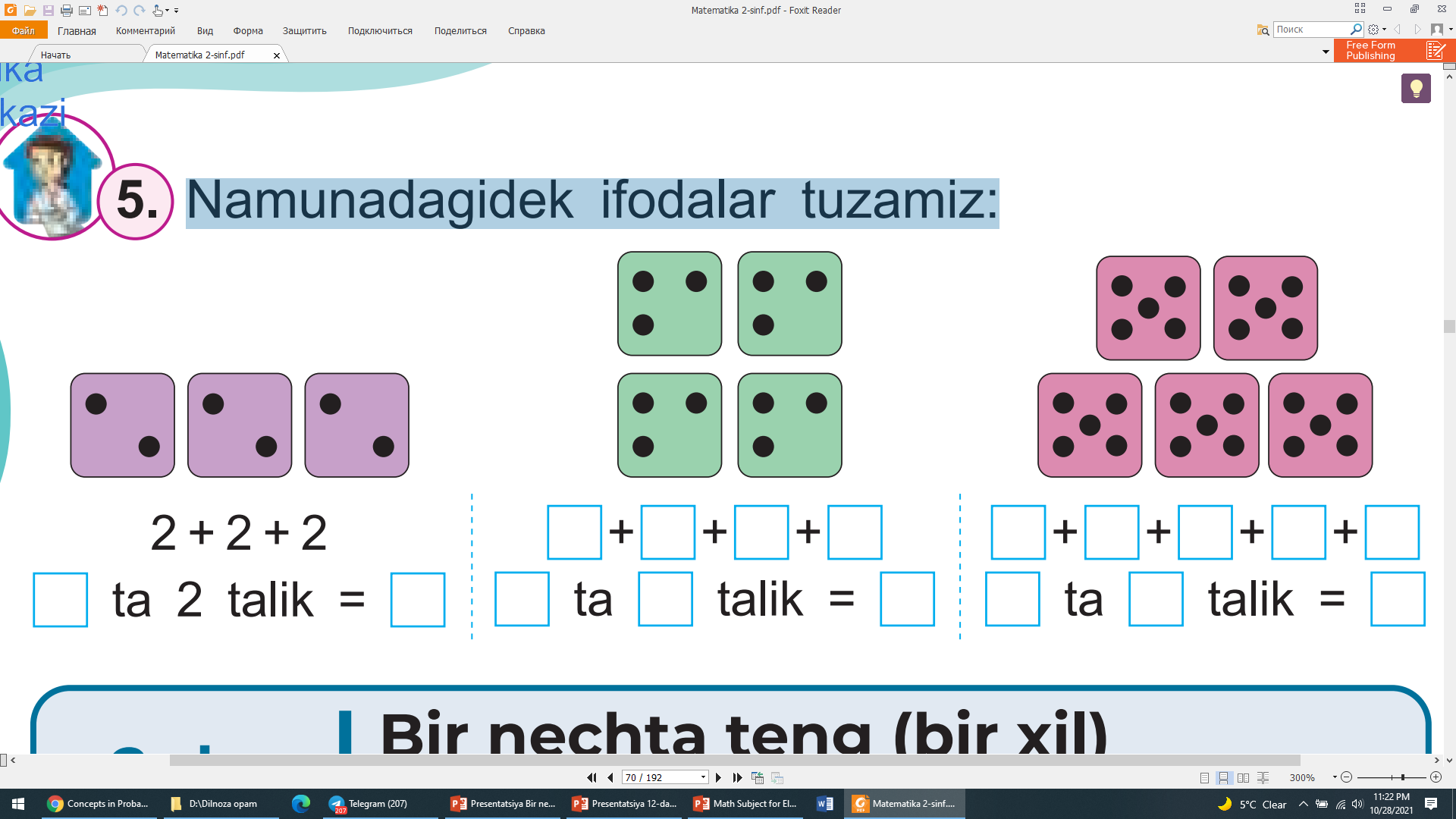 3
3
3
5
5
5
5
5
3
5
5
25
3
12
4
3
6
1 – topshiriq. 
Bo‘sh kataklarni to‘ldiramiz
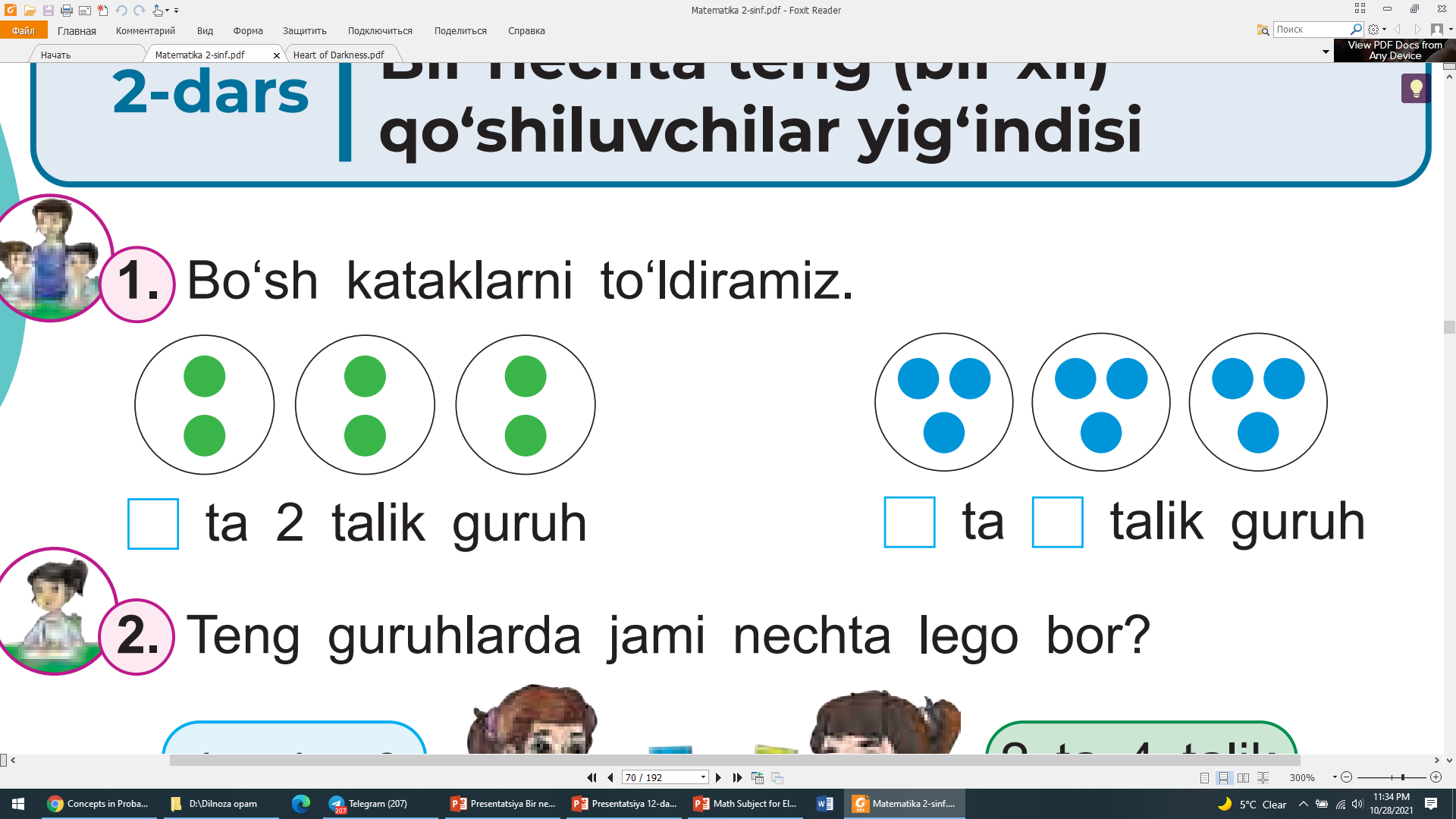 3
3
3
2
+
2
+
2
=
6
3
+
3
+
3
=
9
2 – topshiriq. 
Bo‘sh kataklarni to‘ldiramiz
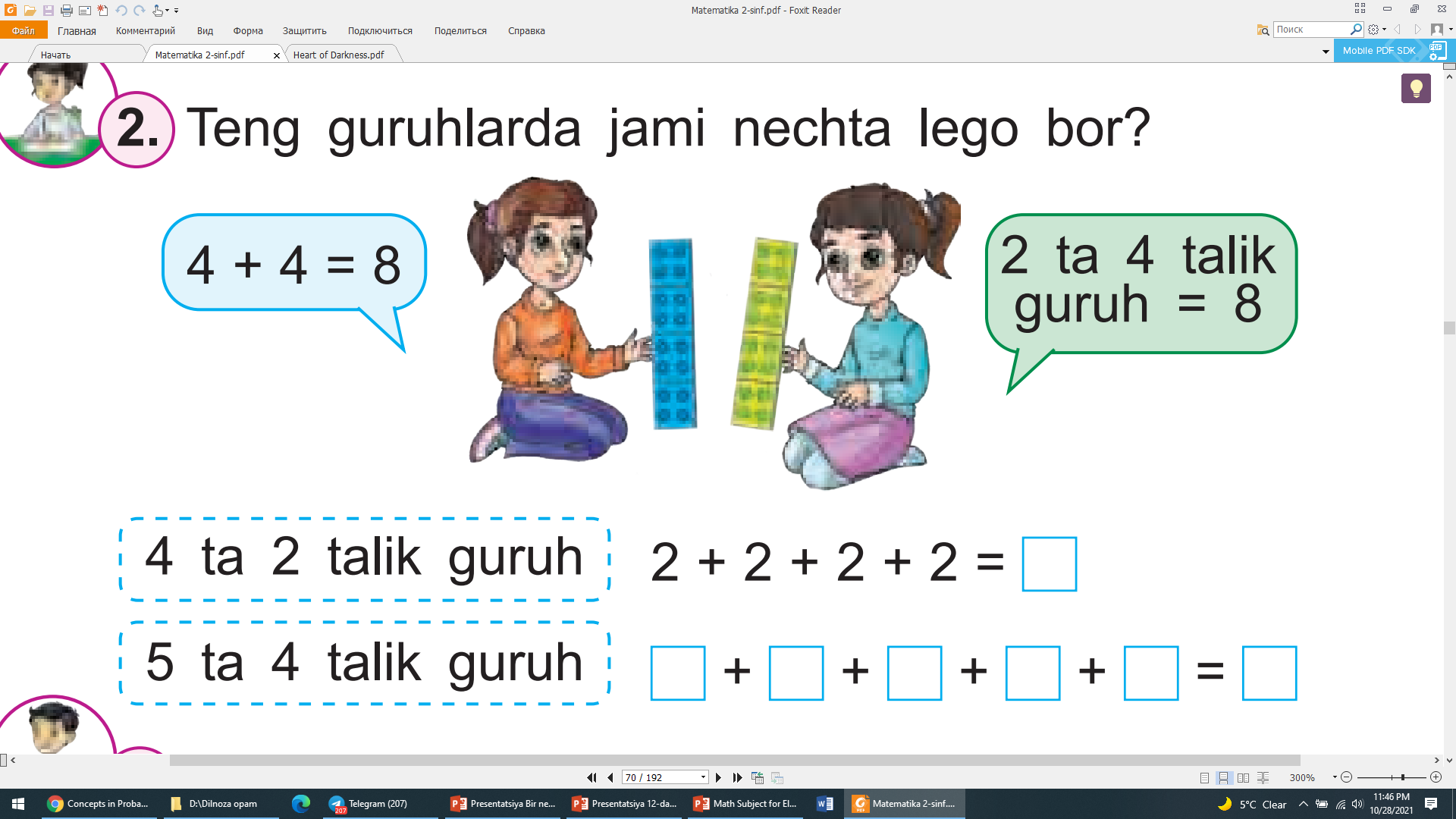 8
20
4
4
4
4
4
3 – topshiriq. 
Har bir guruhda nechtadan sharcha bo‘ladi? Jami-chi?
6
+
6
+
6
=
18
Har bir guruhda 6 tadan sharcha bor
JAVOB:
Jami sharchalar soni 18 ta.
6 ta
6 ta
6 ta
4 – topshiriq. 
Har kuni 2 tadan sotib olinsa, bir haftada nechta non olib kelinadi?
Har kuni - 2 tadan 
7 kunda  - ? ta
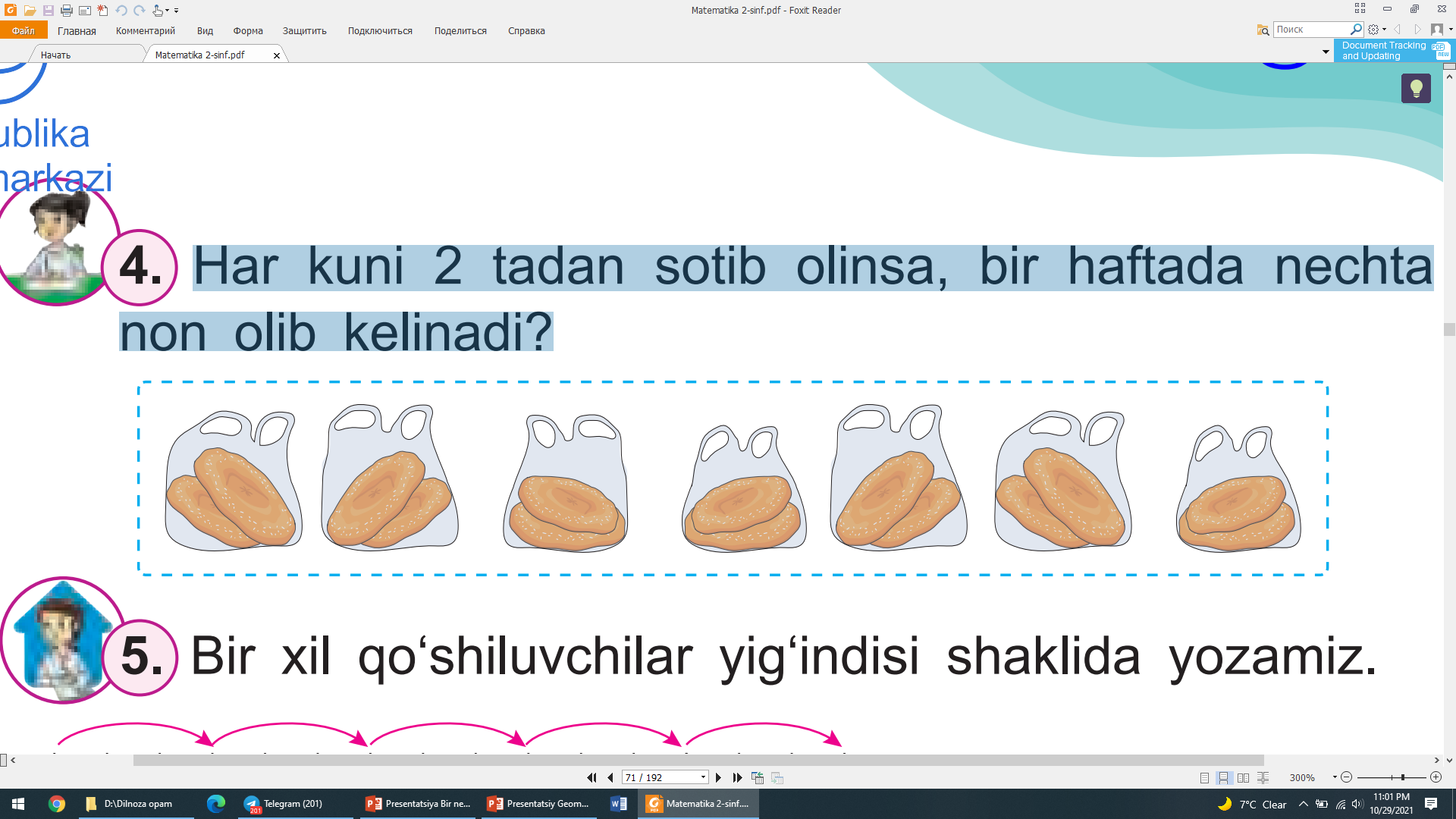 2
+
2
+
2
+
2
+
2
+
2
+
2
=
14
YECHISH:
Bir haftada 14 ta non olib kelinadi.
JAVOB:
Mustaqil topshiriq. ( 71- bet) 5- topshiriq. 
Bir xil qo‘shiluvchilar yig‘indisi shaklida yozamiz.
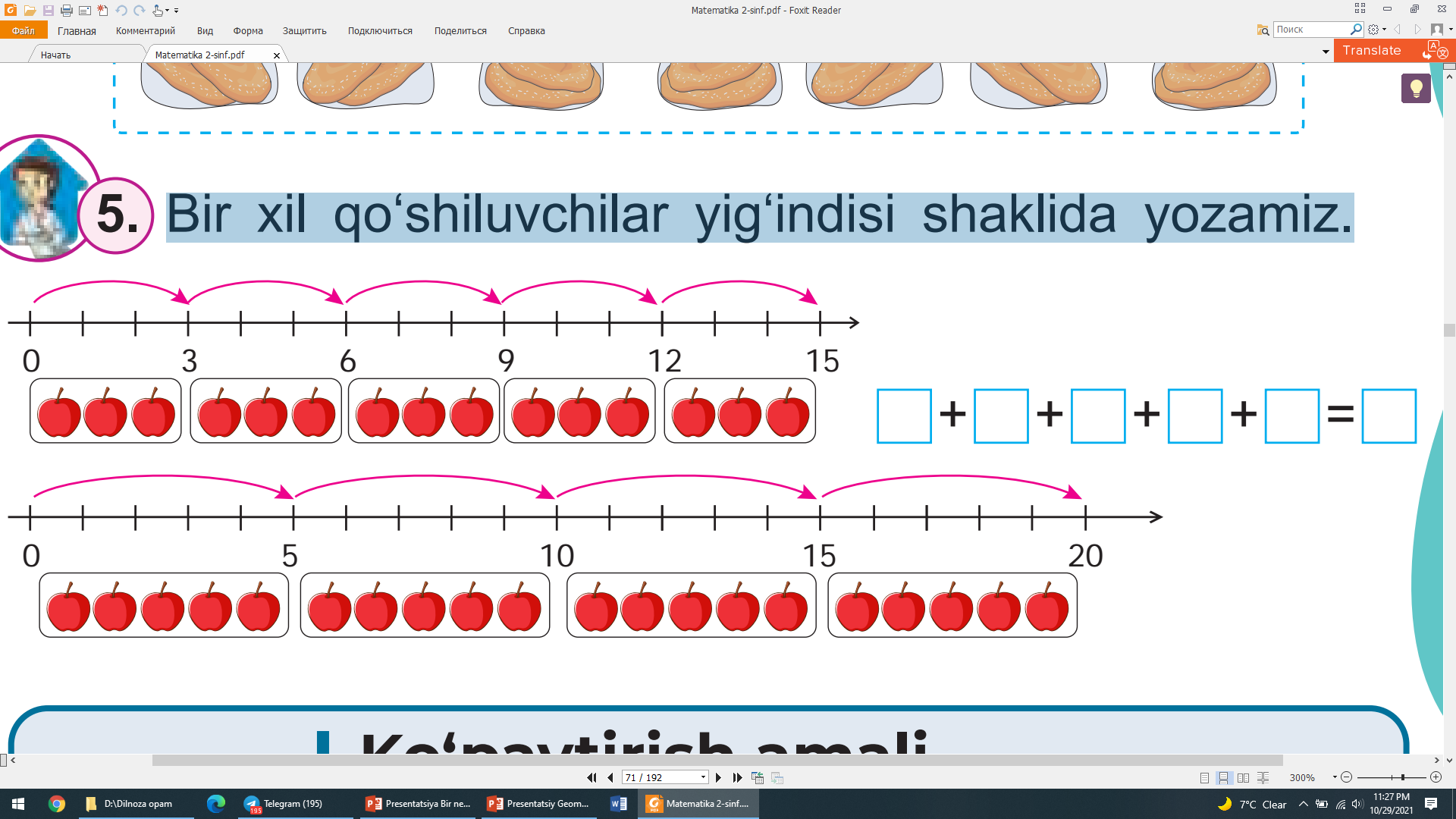 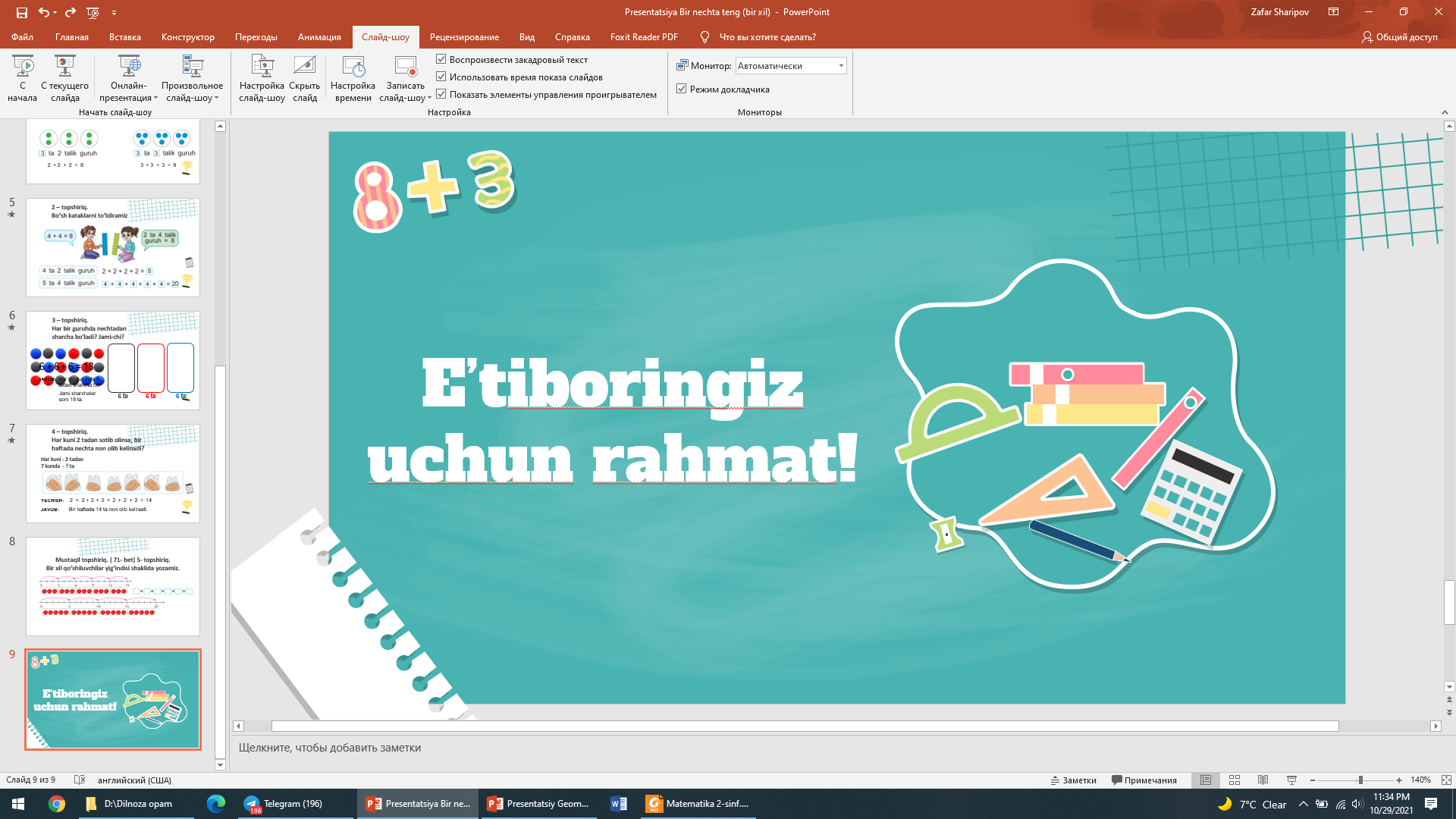 E’tiboringiz uchun rahmat!